Магическая папка
Урок технологии в 4 классе
Автор: Нестерова Светлана Александровна

учитель технологии
 
МБОУ СОШ № 21 г. Ковров
Материалы и инструменты
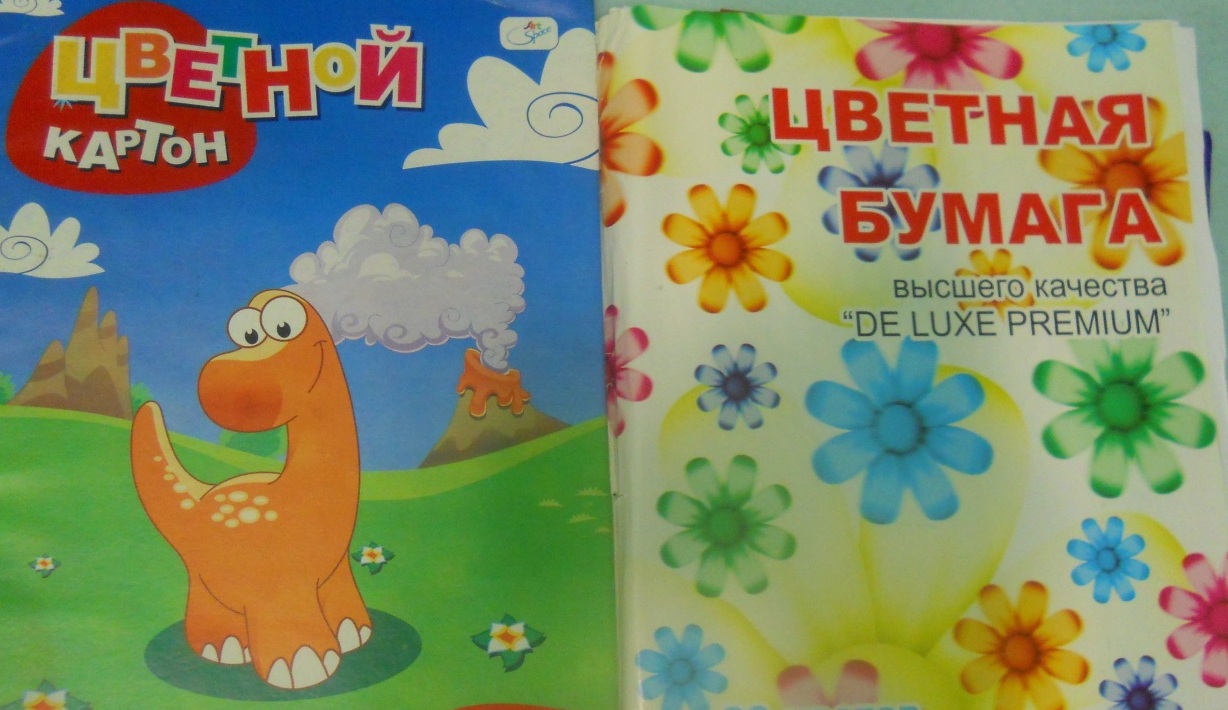 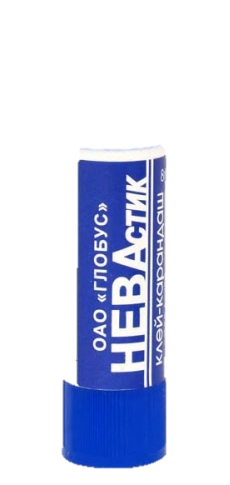 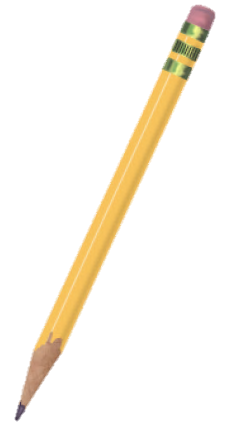 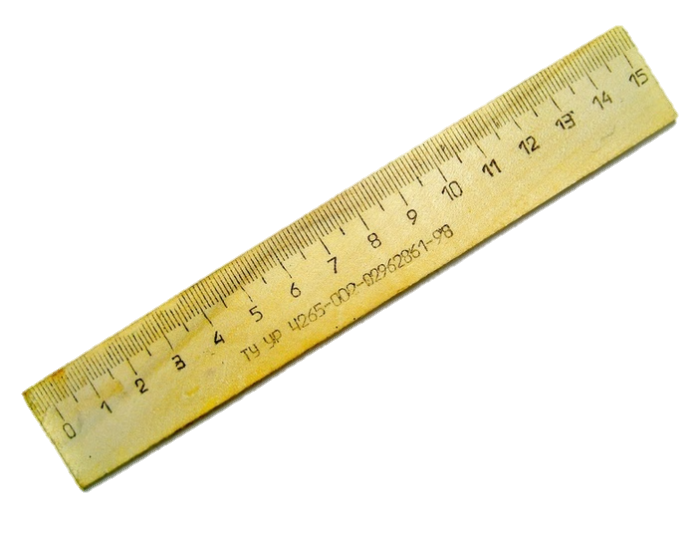 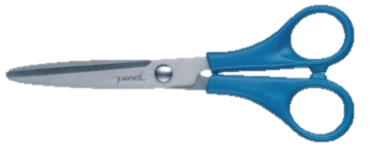 Картон А4                1 лист

Цветная бумага А4   2 листа одного цвета
                                1 лист другого цвета
                                1 лист тонированной
Начертить на картоне  2 прямоугольника со сторонами 
15 см и 11 см. Вырезать.
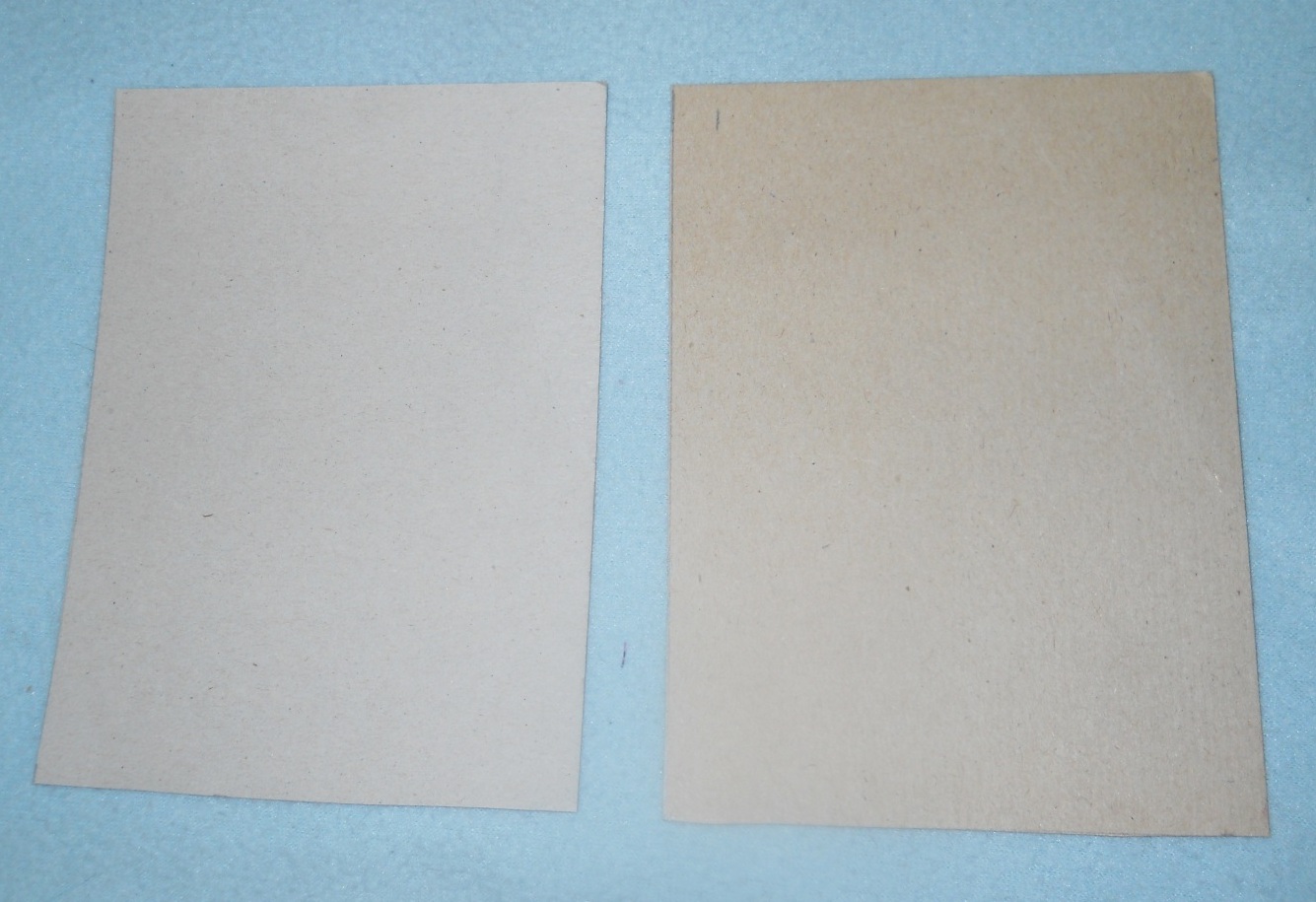 Начертить на цветной бумаге  2 прямоугольника со сторонами 
18 см и 14 см. Вырезать.
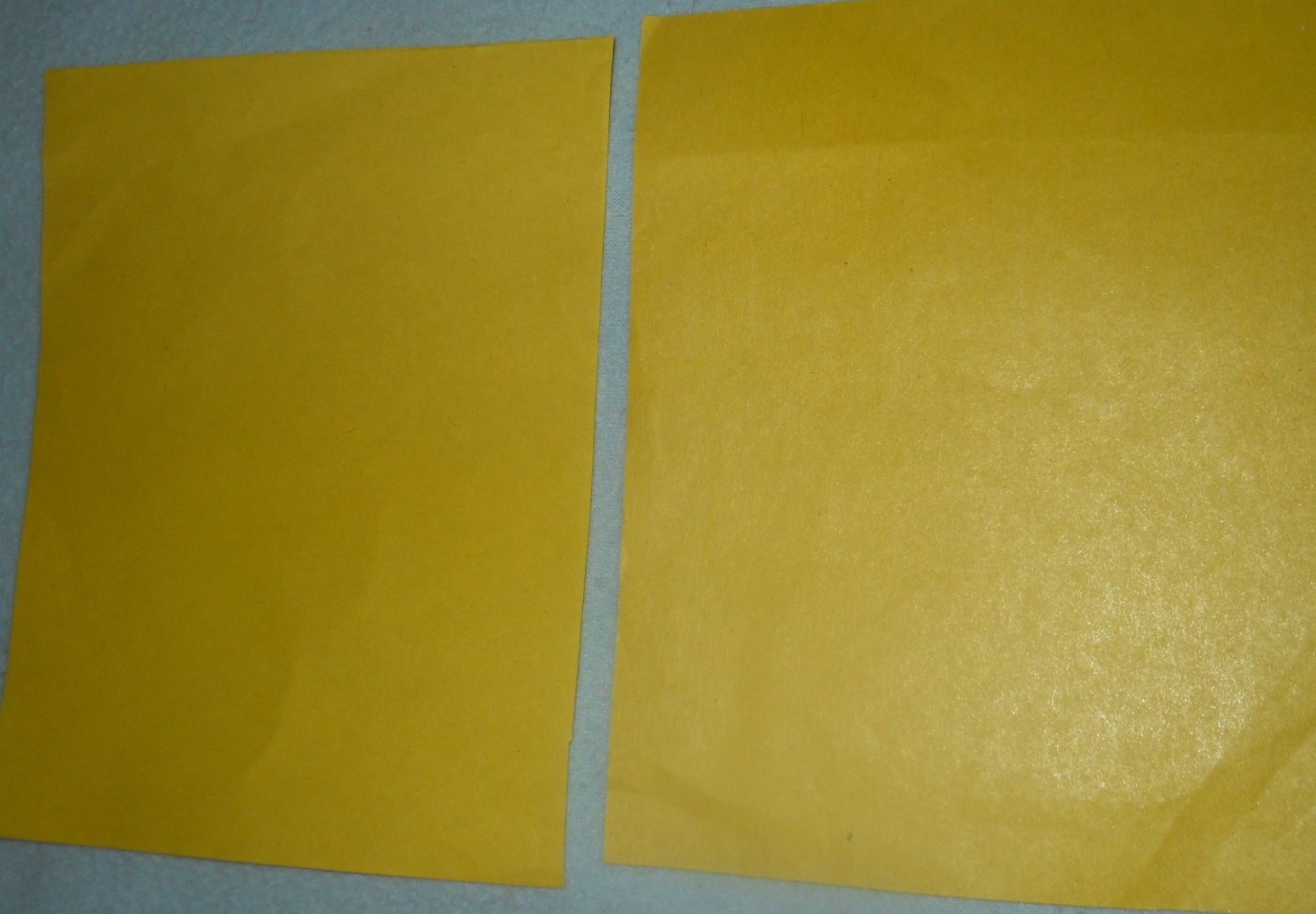 Начертить на цветной бумаге  2 прямоугольника со сторонами 
14 см и 10 см. (Заглушка) Вырезать.
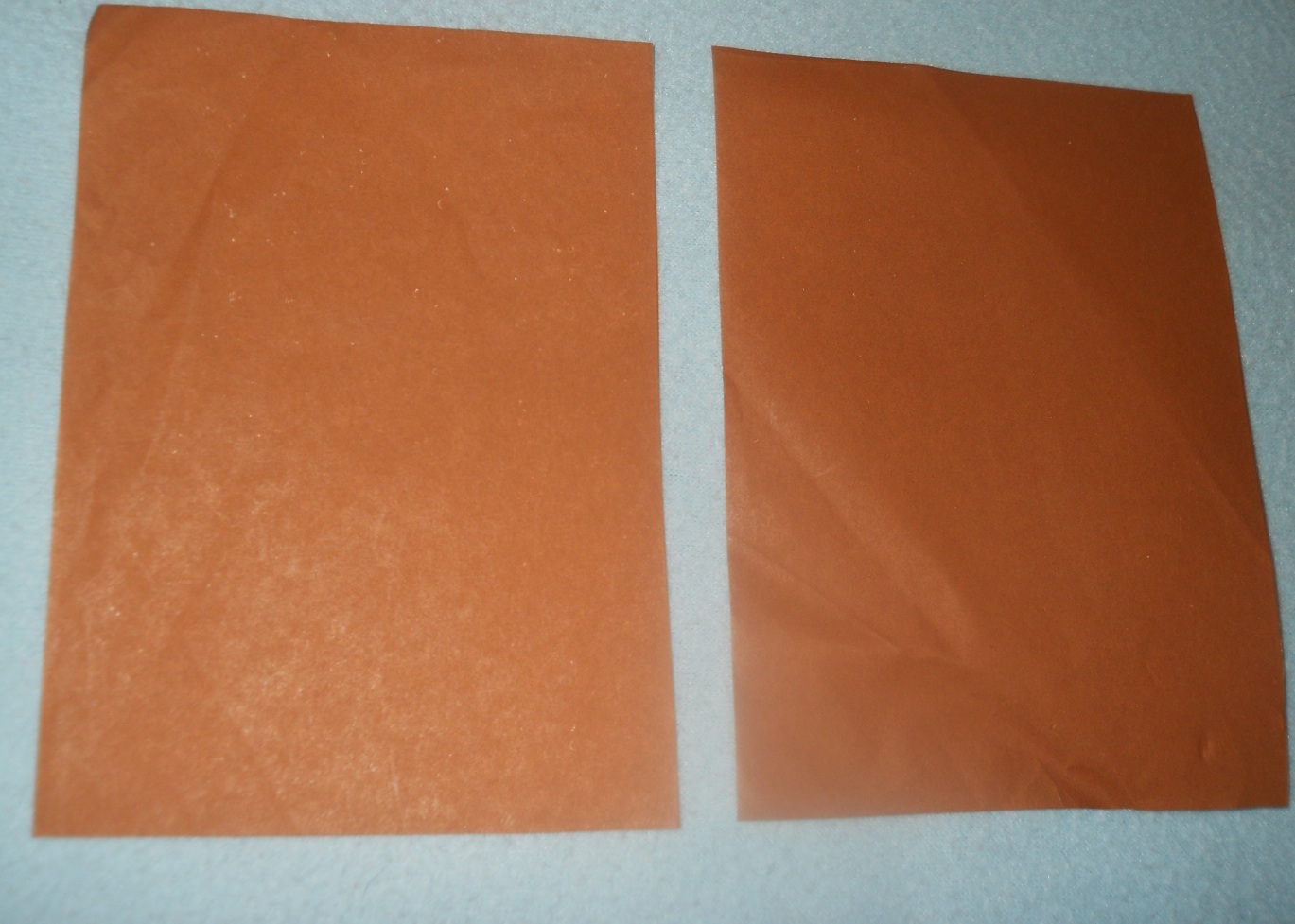 Начертить на цветной бумаге  3 прямоугольника со сторонами 
15 см и 3 см 5 мм. (Полоски) Вырезать.
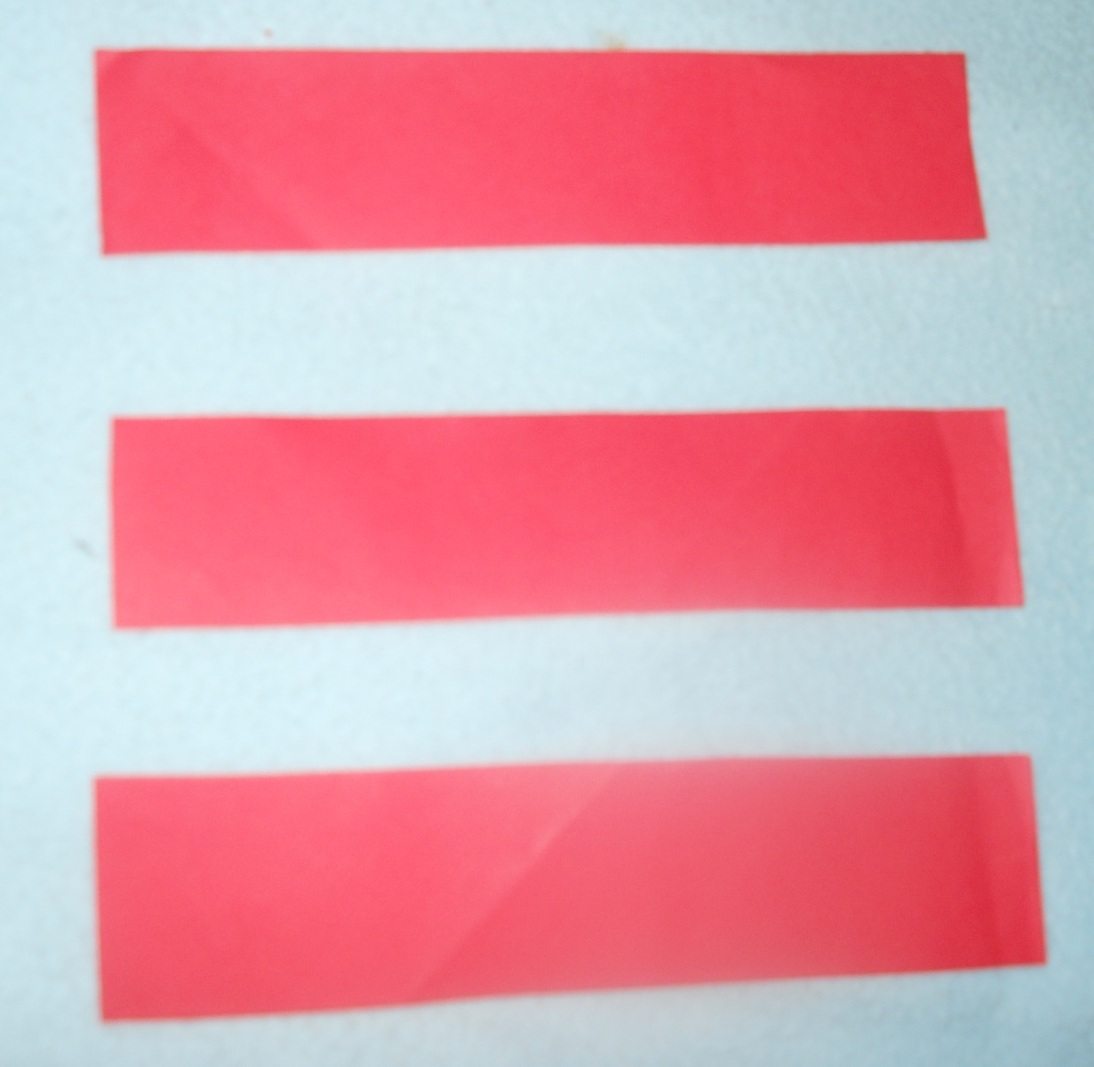 Сборка изделия
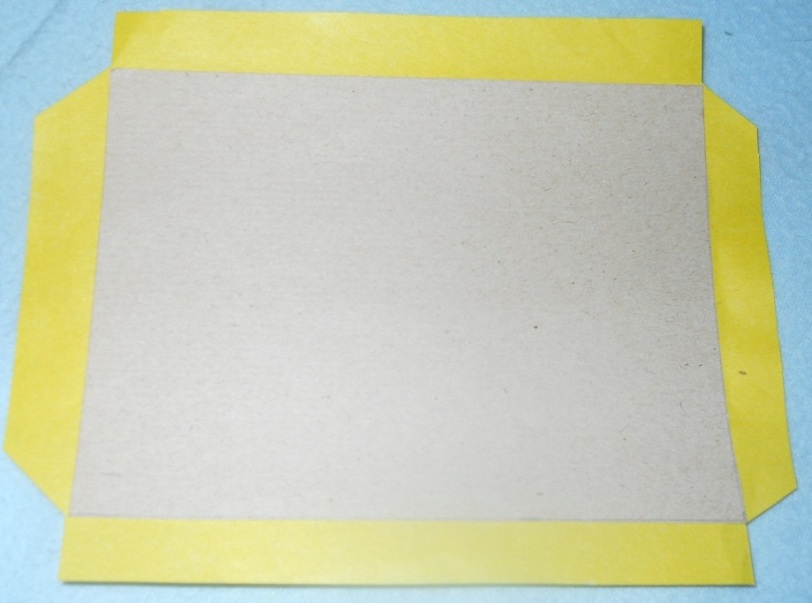 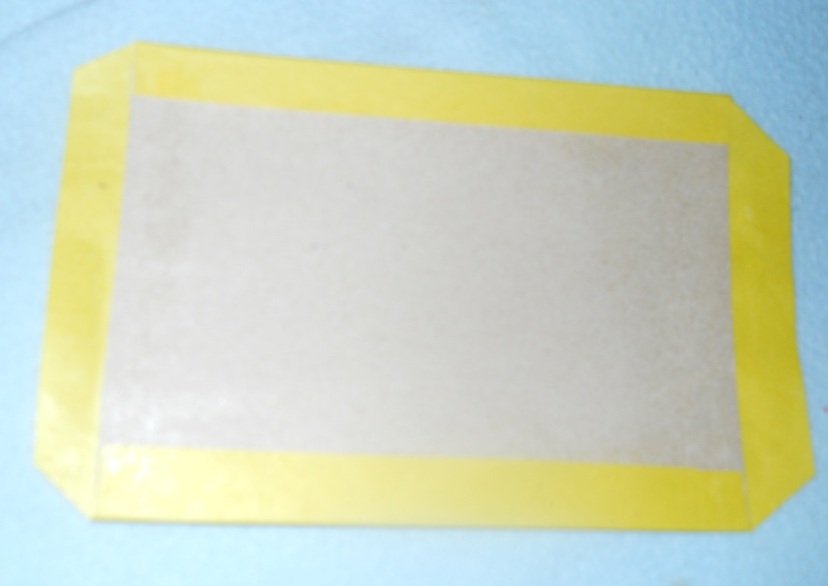 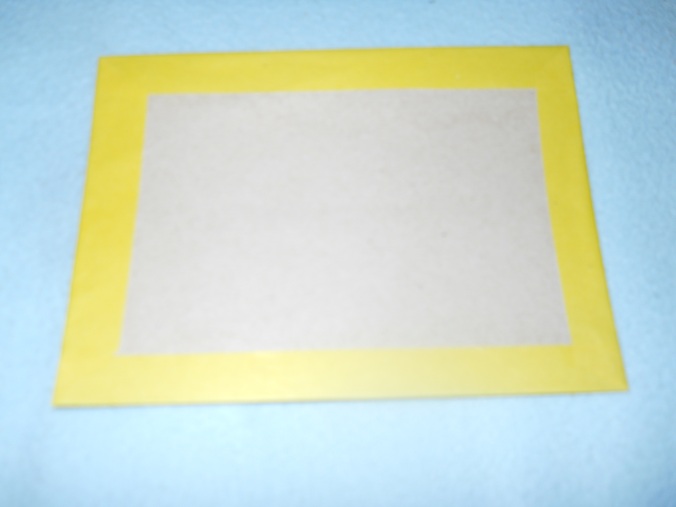 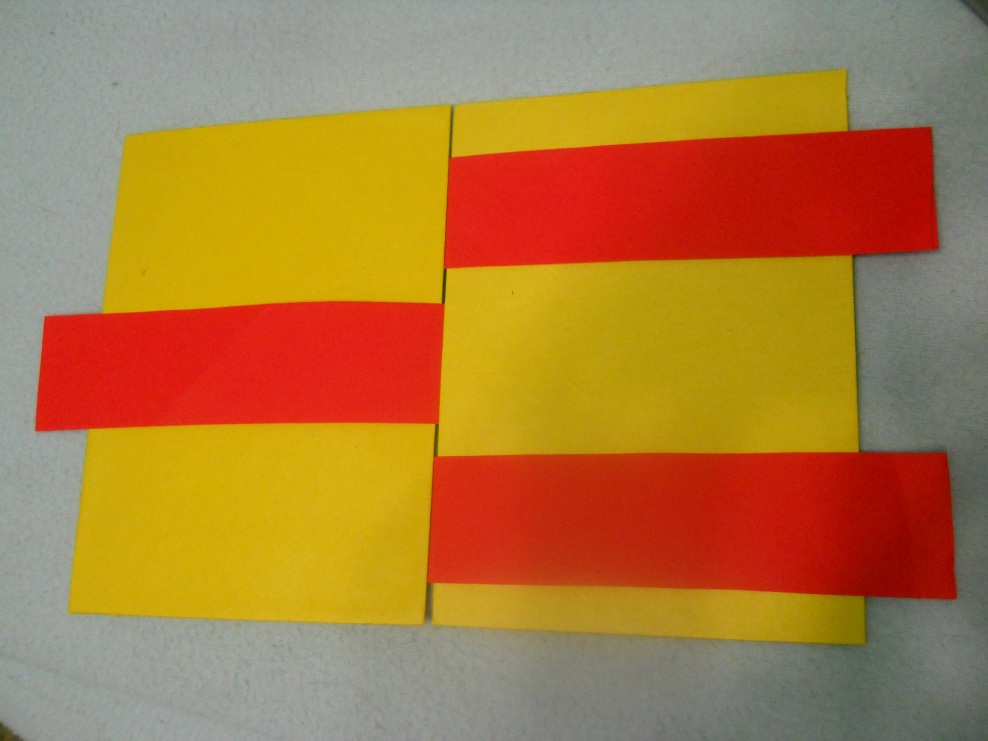 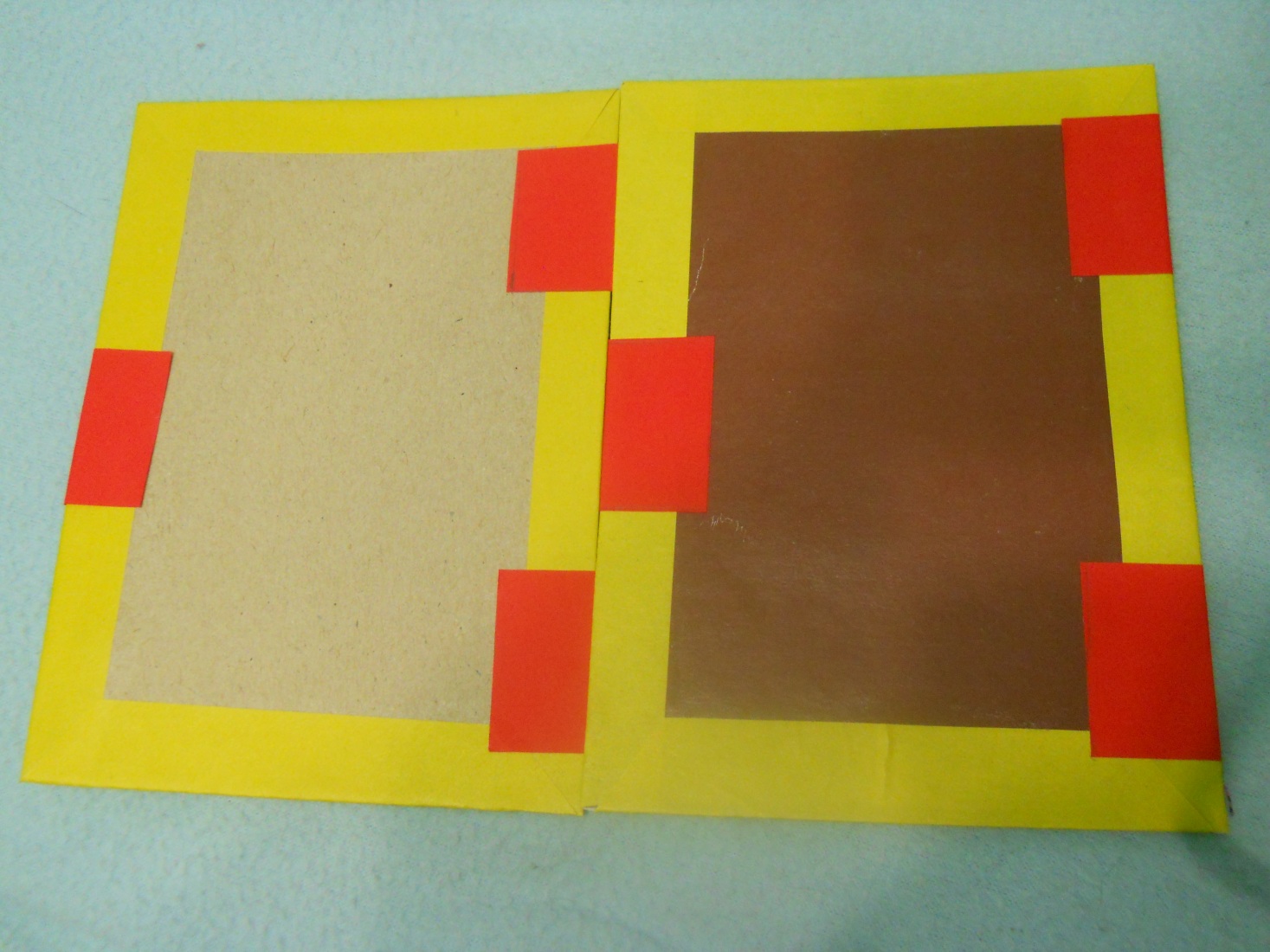 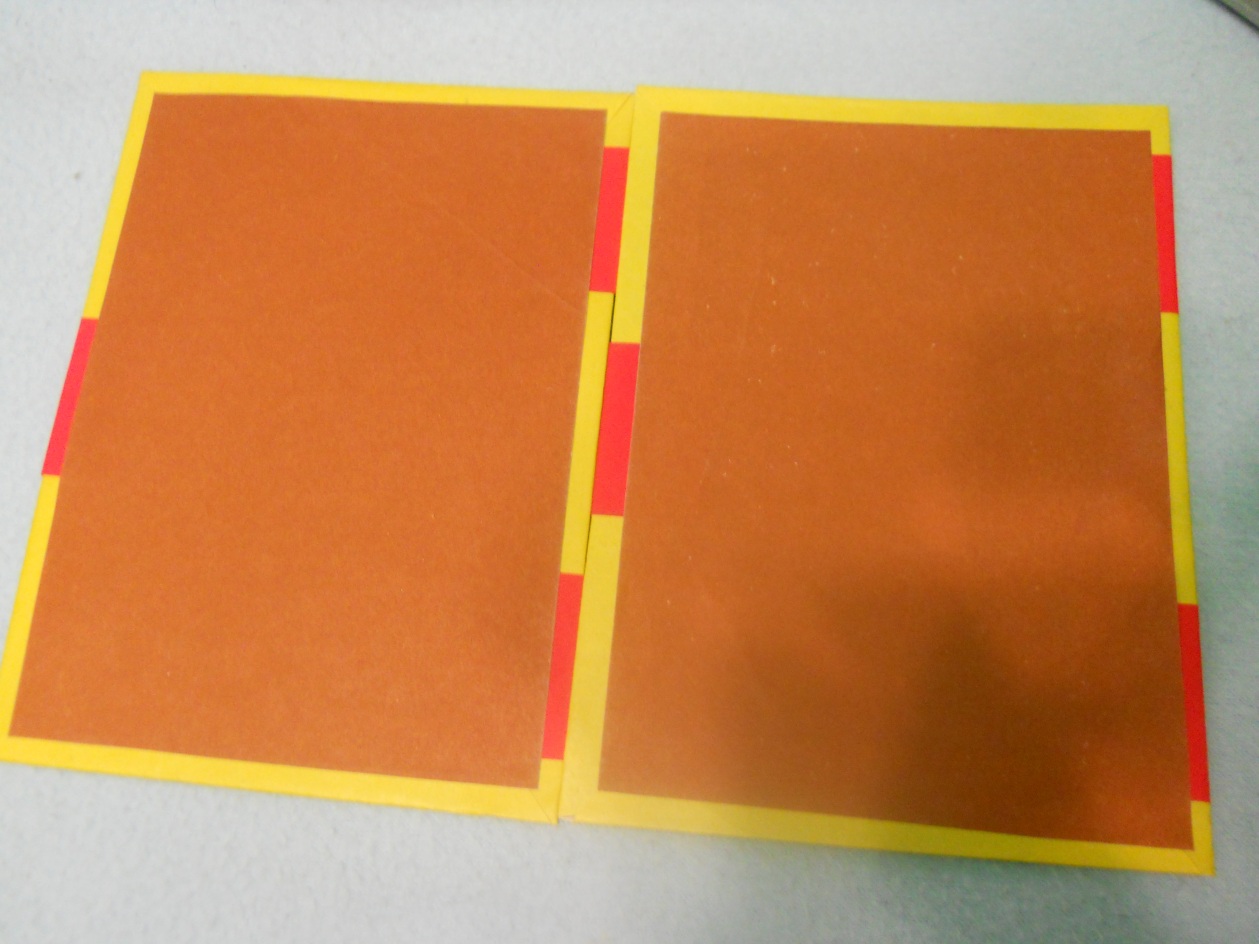 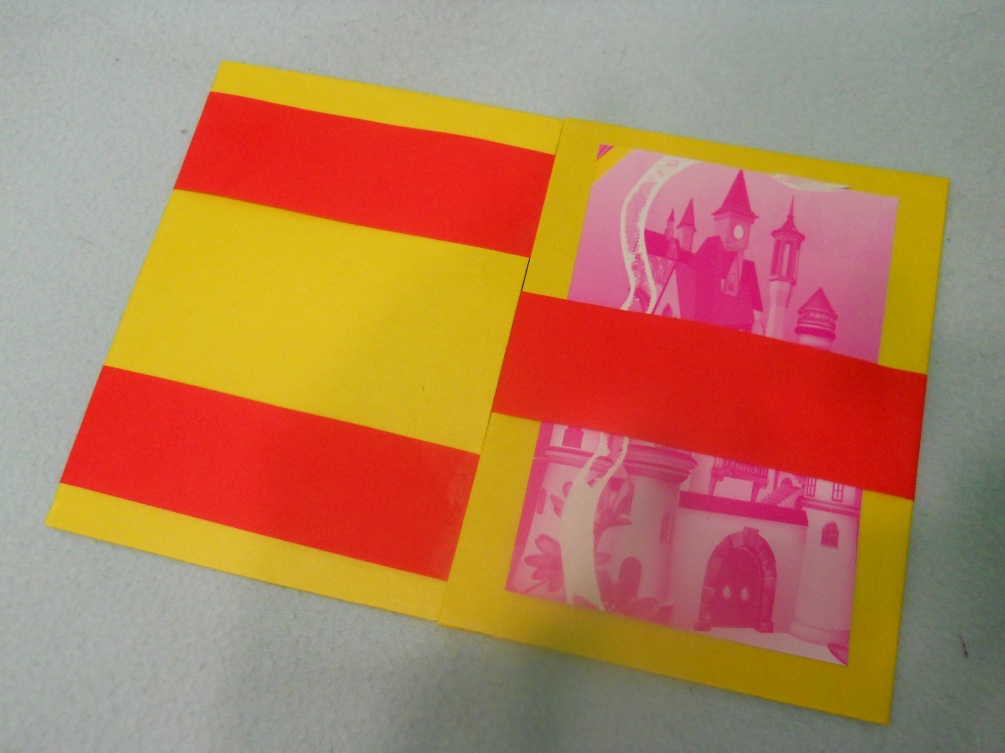